Еколого-економічні проблеми Поліського регіону
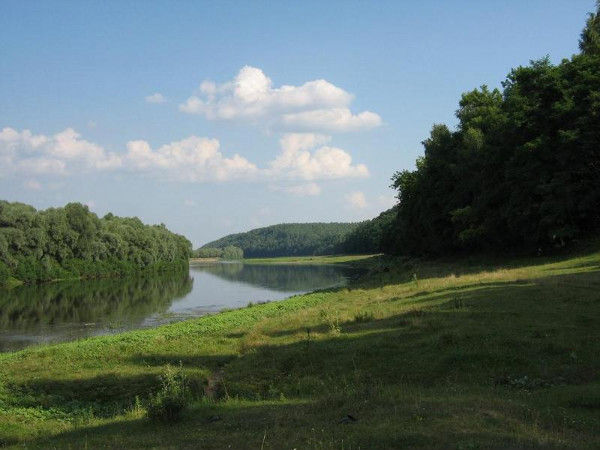 Українське Полісся займає північні райони Волинської, Рівненської, Житомирської, Київської, Чернігівської, Сумської, Львівської областей.
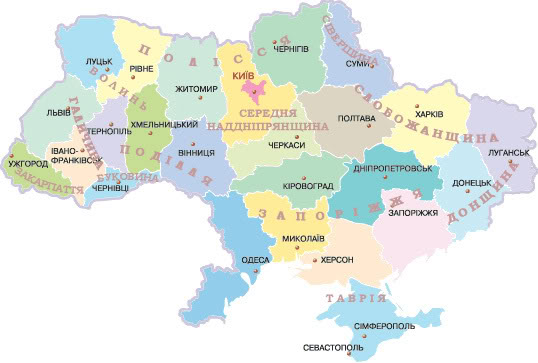 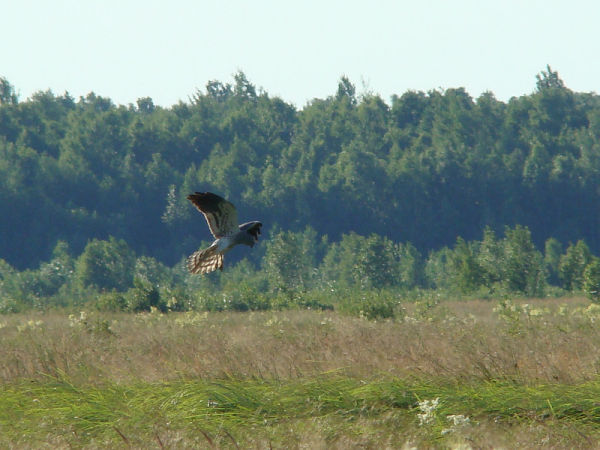 Перед Другою світовою війною Українське Полісся було одним із найблагополучніших регіонів Європи, славилося чистими, сповненими життям лісами, річками, прекрасними озерами, грибами, рибою, дичиною, унікальними представниками рослинного й тваринного світу.
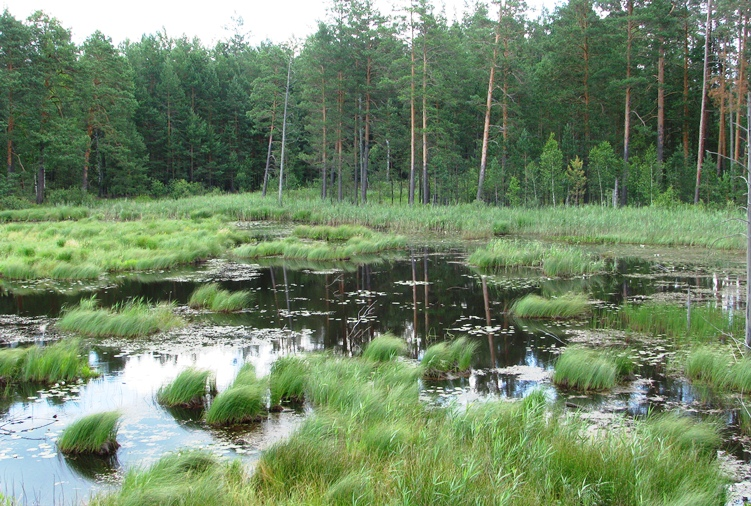 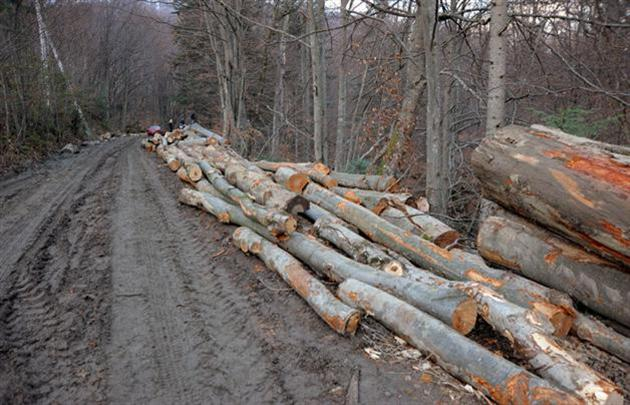 Сьогодні Полісся — регіон із найзагрозливішою екологічною ситуацією в Україні та Європі. Інтенсивне вирубування лісів, необґрунтовані обсяги осушення боліт і видобутку торфу, забруднення хімічними препаратами сільгоспугідь, промислові забруднення, негативні наслідки розробки гранітних кар'єрів і, насамкінець, жорстокий ядерний удар чорнобильської аварії призвели до критичного екологічного стану. В дуже напруженому екологічному стані перебуває Київське водосховище, донні відклади якого й біота забруднені радіонуклідами. Тому нагально необхідні природоохоронні заходи та зміни регіональної екополітики.
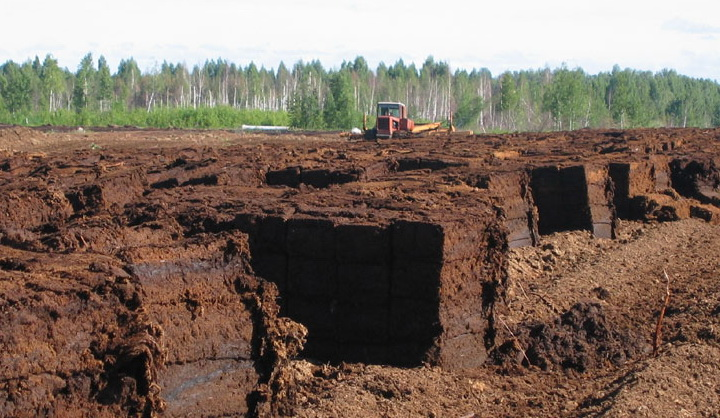 На Поліссі переважає сільськогосподарський напрям, хоч окремі райони, де видобуваються корисні копалини — граніт, пісок, нафта, газ, торф, потерпають від негативного впливу гірничодобувної промисловості. Особливої шкоди завдають сотні кар'єрів, під час розробки яких відходять ґрунтові води, відчужуються великі площі ґрунтів, відбувається забруднення довкілля нафтопродуктами й газопиловими викидами (вибухові роботи).
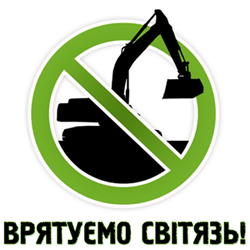 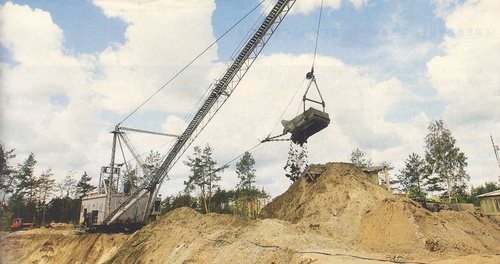 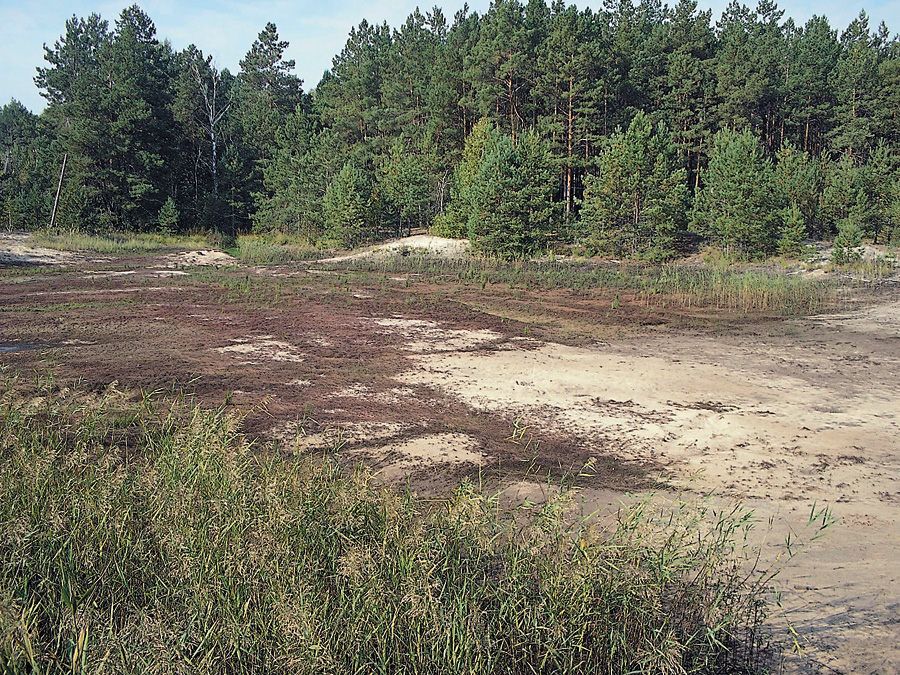 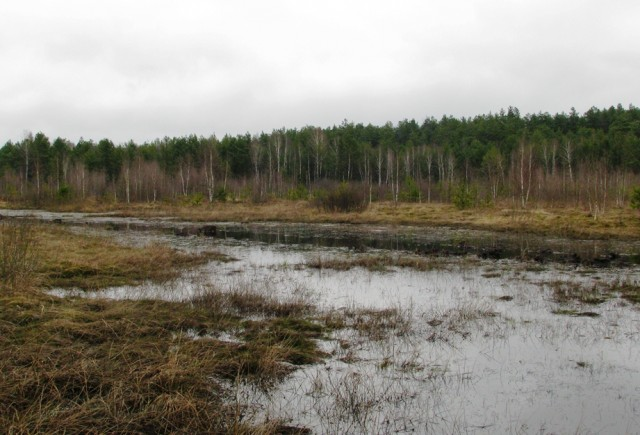 Величезним лихом для Полісся стали науково не обґрунтовані меліорації, осушення боліт, що відігравали важливу роль регуляторів річкового стоку на значних територіях. Інтенсивне осушування на Поліссі розпочалося з 1966 р. Спочатку за рахунок знищених боліт площа сільгоспугідь збільшилася на 1,6 млн. га. Та вже до 1992 р. позитивний економічний ефект змінився на негативний — у тяжкому стані опинилися не тільки території осушених боліт, а й сільгоспугіддя в цілому: 24,4 % їхніх площ втрачають родючість через дефляцію (вітрову ерозію), 47,1 % — через підкиснення, 17,7 % — через водну ерозію. Рівень ґрунтових вод понизився в середньому на 1,8—1,0 м. Близько 50 % малих річок стали жертвами необоротних змін режиму стоку, в багатьох річках істотно зменшилася кількість риби та інших гідробіонтів.
Екологічні проблеми Волинського Полісся
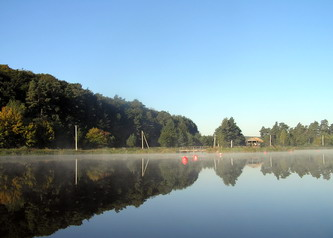 Транскордонне забруднення вод. Територією області проходить Головний Європейський вододіл. Внаслідок цього область отримує часткове забруднення із Львівської області (рр. Західний Буг і Стир) і Рівненської (р.Стир), але з верхів'ів рік: приток і р.Прип'ять - частково забруднюється басейн Дніпра (Чорного моря), приток і р.Західний Буг (Балтійського моря), що може створити міжобласні та міжнародні проблеми. Транзит нафтопродуктів трубопроводами по території області супроводжується технологічними і рукотворними аваріями й забрудненням поверхневих вод і грунту.
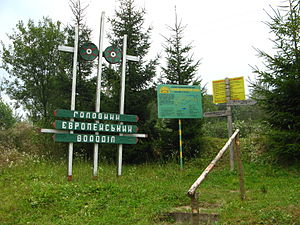 Транскордонне забруднення атмосфери. Як прикордонна область, Волинь приймає на себе транскордонний перенос із Заходу і Сходу забруднюючих речовин і похідних від них - кислих опадів, напружений транзит автотранспорту і додаткове забруднення повітря.
 За останнi роки намiтилась тенденцiя зниження викидiв забруднюючих речовин в атмосферне повiтря вiд стацiонарних джерел, що відбувається за рахунок спаду виробництва. Кiлькiсть викидiв забруднюючих речовин в 2001 році в порiвняннi з 1992 роком змешилась на 21,658 тис. тонн. В той же час викиди від автомобільного транспорту, який є основним забруднювачем на території області, практично залишаються на рівні 1995 року, і в 2000 році склали 32,000 тис. тонн.
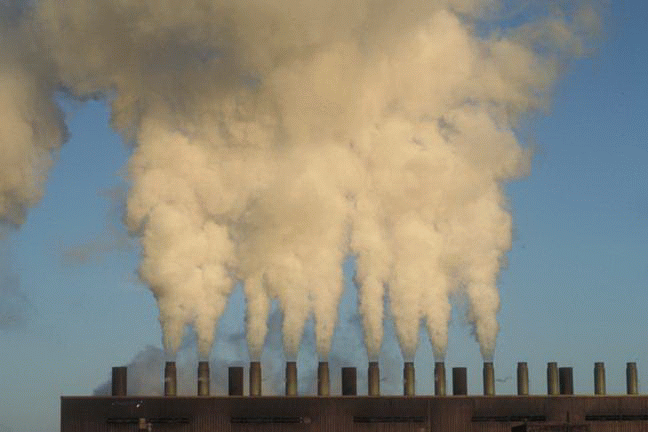 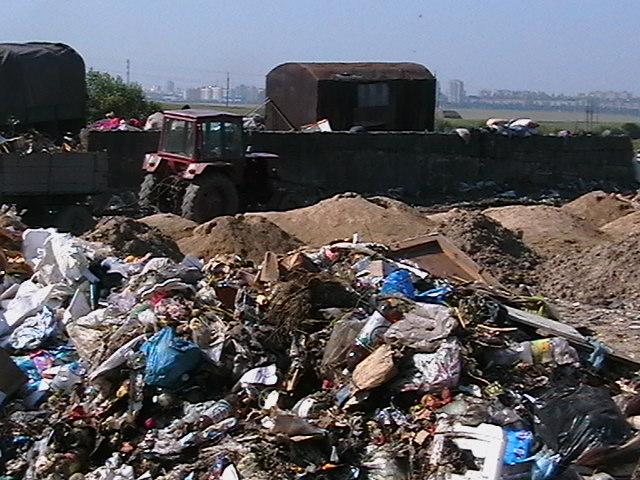 Волинською обласною проектно-розвідувальною станцією хімізації сільського господарства контроль грунту на наявність хлорорганічних пестицидів (ДДТ, ГХЦГ) проводився в 35 контрольних точках. Станом на 01.01.2011 на території області накопичено:
 - понад 1200 тонн токсичних небезпечних відходів;
 - на 24 сміттезвалищах області понад 9 млн. тонн твердих побутових відходів;
 - на території Нововолинської групи шахт понад 30 млн. тонн відходів вуглевидобутку. Загальна площа териконів становить понад 115 га.
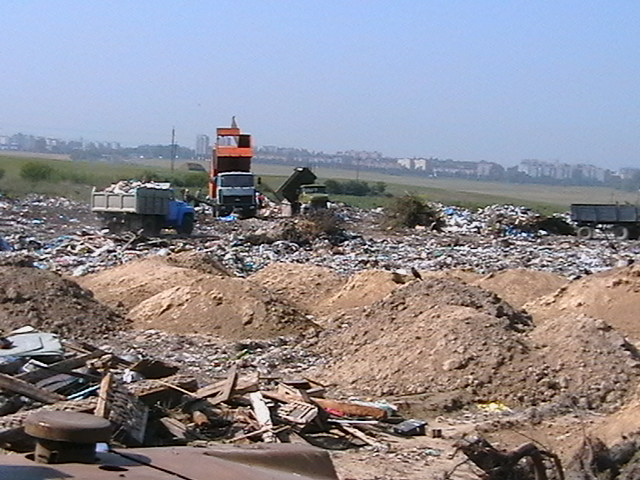 Екологічна ситуація на території Рівненської області
Екологічна ситуація на території Рівненщини зумовлюється комплексною дією групи чинників глобального (як то руйнування озонового шару, посилення явища парникового ефекту, транскордонні переноси забруднюючих речовин тощо) масштабу, що характерні для всієї земної кулі, регіонального (забруднення радіонуклідами земель шести північних районів області внаслідок Чорнобильської катастрофи) прояву, що мають вплив на всю територію України, та місцевої дії, що, як правило, зумовлюються впливом на компоненти навколишнього природного середовища забруднюючих речовин, що викидаються в атмосферне повітря стаціонарними джерелами 710-и підприємств хімічної, машинобудівної, метало- та деревообробної, легкої, харчової, енергетичної та інших галузей області, пересувними джерелами викидів в атмосферне повітря, скидами неочищених і недостатньо очищених зворотних вод в поверхневі водні об’єкти області.
Згідно з експертизою, найбільшими екологічними проблемами Рівненщини є забруднені річки та озера, низька якість питної води в колодязях та високий рівень викидів забруднюючих речовин в атмосферне повітря. Погіршують якість водних басейнів скиди недоочищених та неочищених стічних вод комунальних підприємств області.
Загалом, незадовільний екологічний стан має лише один район області — Рівненський. А Зарічненський, навпаки — має зразково-еталонну екологію. Найбільш забрудненою викидами промисловості є територія Здолбунівського, Рівненського, Радивилівського, Острозького та Костопільського районів.
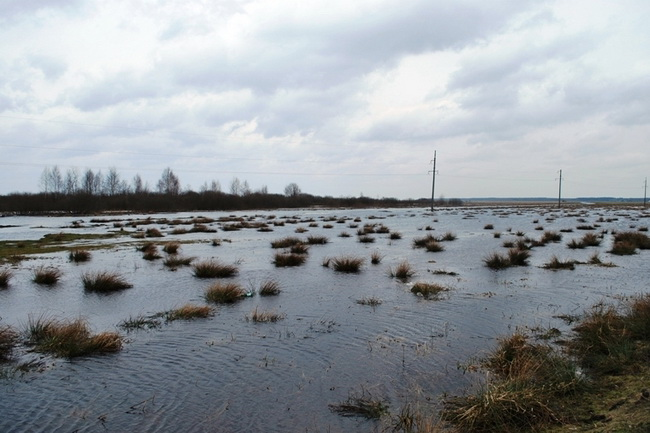 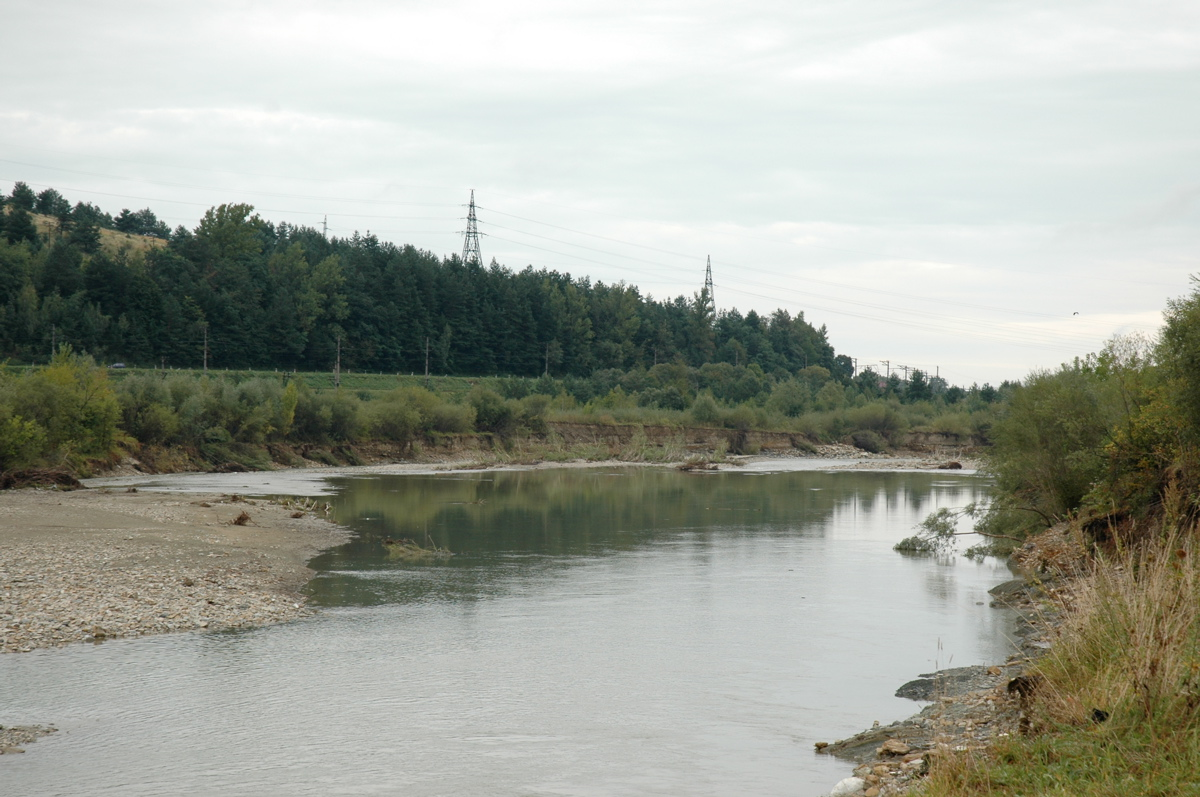 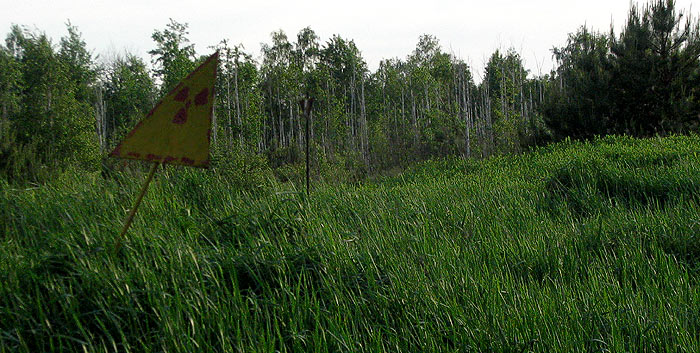 Забрудненість травостою радіонуклідами залежить від типу лук та їх видового складу. Накопичення цезію в травостої поліпшених лук значною мірою відрізняється порівняно з не поліпшеними. Найбільше радіонуклідів містять трави вироджених лук.
Перевага неполіпшених лук в багатьох районах Українського Полісся робить їх критичними з точки зору отримання населенням додаткових доз внутрішнього опромінення – внаслідок випасу худоби іотримання молока і м'яса з високим вмістом 137Сs . Дане явище у переважній більшості пов'язане з тим,що на природних непокращених луках основна частина 137Сs грунту знаходиться в дернині, де одночасно також розміщається і основна частина кореневих систем бобових трав.
Встановлено, що радіонуклідів накопичується менше в травах, які ростуть на ґрунтах більш високого рівня родючості. На дерново-підзолистих піщаних ґрунтах в травостої пасовищ суходільних лукнагромаджується більше радіонуклідів, ніж на суглинкових.
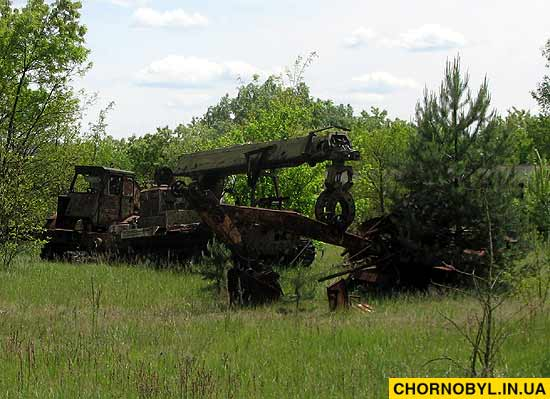 Після обстеження лісів за межами тридцятикілометрової зони ЧАЕС унаслідок високих рівнів радіоактивного забруднення цезієм 137 (понад 15 Кі/км2) на площі 157 тис. га було заборонено всі види господарської діяльності, а на площі 1,23 млн га господарську діяльність обмежено. Прямі збитки, яких зазнали лісогосподарські підприємства внаслідок радіоактивного забруднення, станом на 31.12.1986 р. оцінювались у 65 млн доларів США, а щорічні збитки через скорочення обсягів лісозаготівель та побічного користування лісом і тепер становлять 7,15 млн доларів США. Нині в умовах радіоактивного забруднення господарську діяльність ведуть 52 лісогосподарських підприємства із загальною чисельністю 26 тис. осіб (третина працюючих у галузі). На додаткові заходи, викликані Чорнобильською катастрофою, підприємства забрудненої зони за 2006–2008 рр. витратили 31,6 млн грн., а з державного бюджету за розділом «Ведення лісового господарства в умовах радіоактивного забруднення» МНС за згаданий період профінансувало лише 1,04 млн грн.
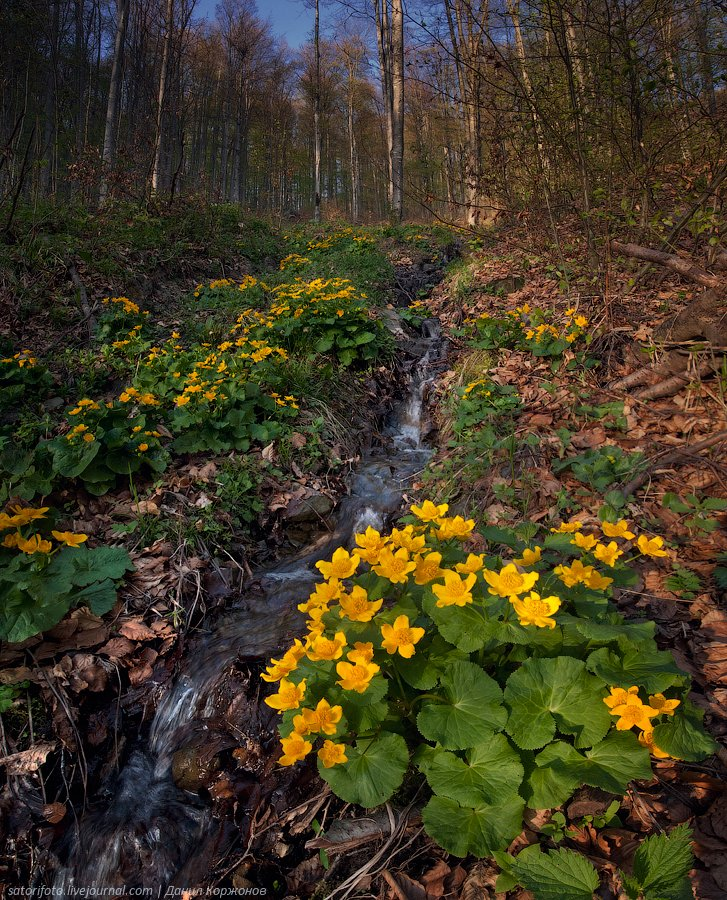 Бережіть природу, свою землю Земля – це не рабиня наша, а мати, Сонце – не вітчим наш, А рідний батько. Ліси – наші брати, річки сестри, Дощі, вітри, сніги мусять Бути добрими гостями, А ми на планеті своїй – Не тимчасові мешканці, А мудрі господарі.
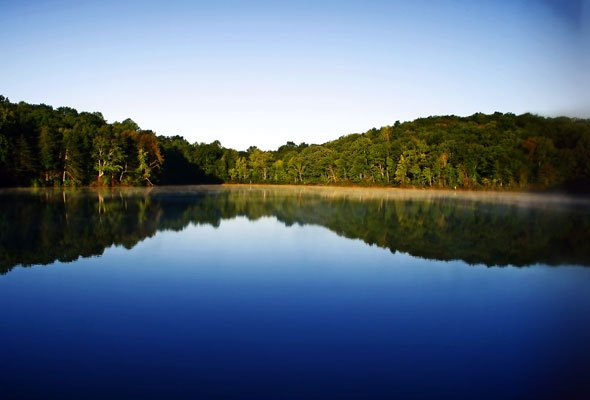 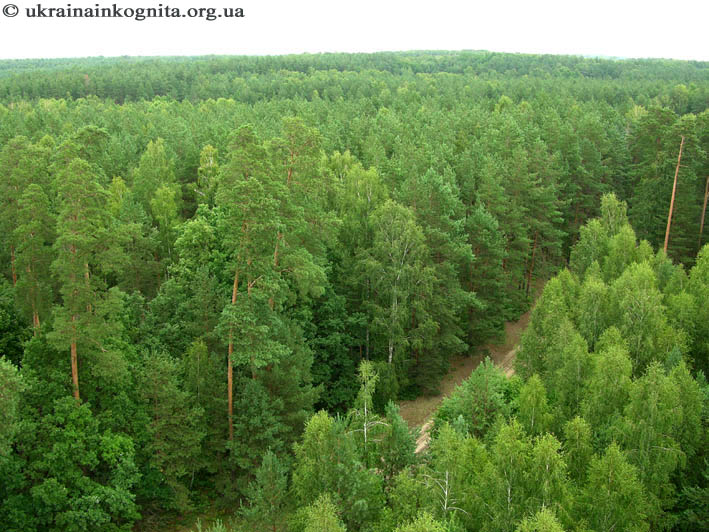 Дякую за увагу!
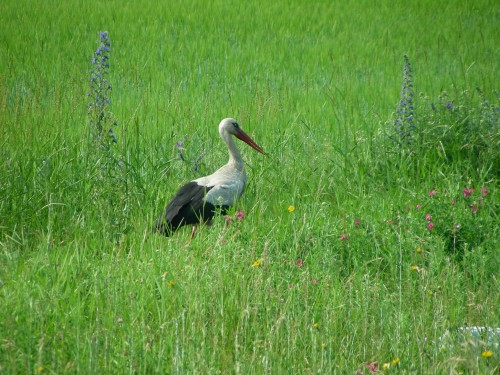